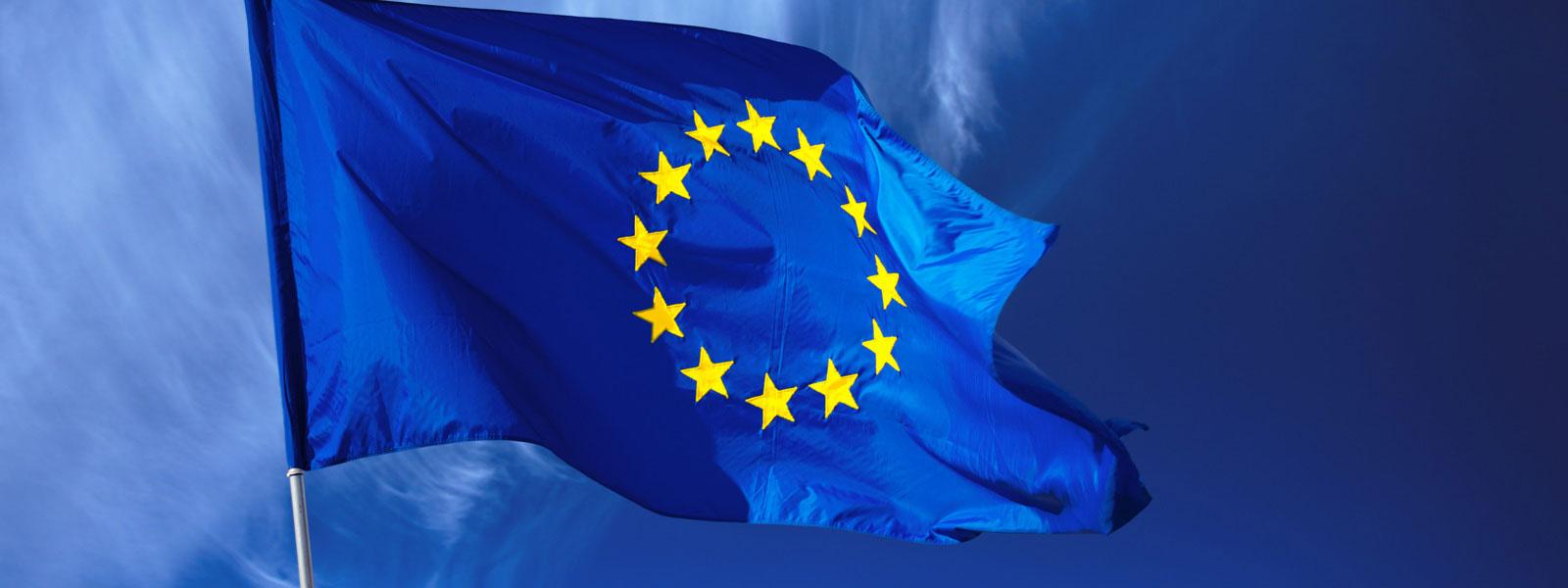 Politika potrošača u Europskoj uniji
Što znači politika potrošača?
štiti dobrobit i sigurnost kupaca
štiti ekonomske interese kupaca
obavještava i podučava kupca
potvrđuje interese kupaca
djeluje za kupce
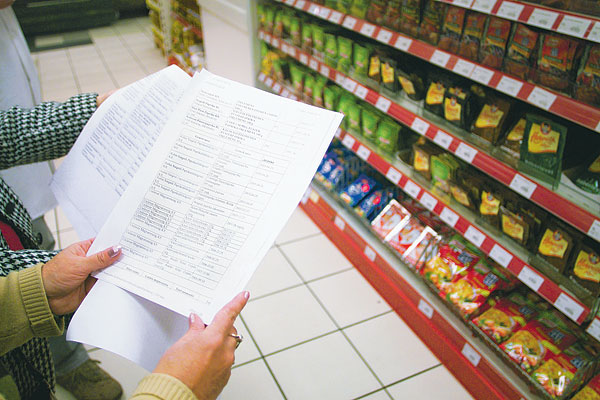 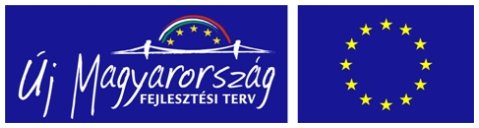 Čokoladni djed mraz
Ovogodišnji čokoladni djed mraz  također su provjereni
15 mliječnih čokolada i 5 tamnih cokolada 
Sadržaj masti i šećera i svi su bili dobre kvalitete
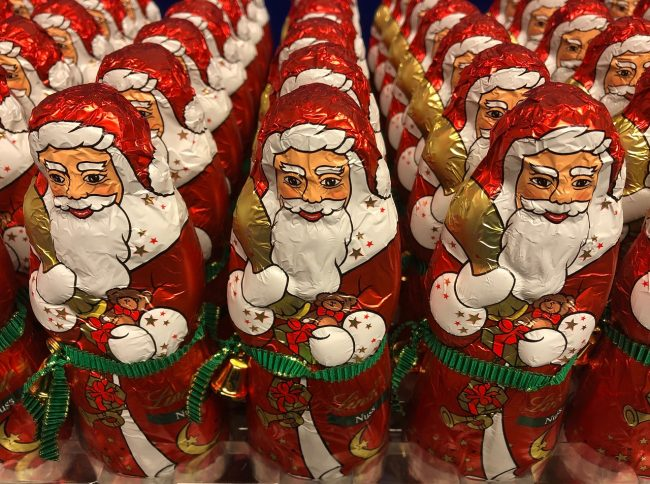 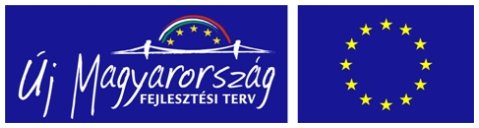 Glavni zadaci zaštite korisnika:
jamčiti
garancija 
provjera webshopova i prezentacija proizvoda
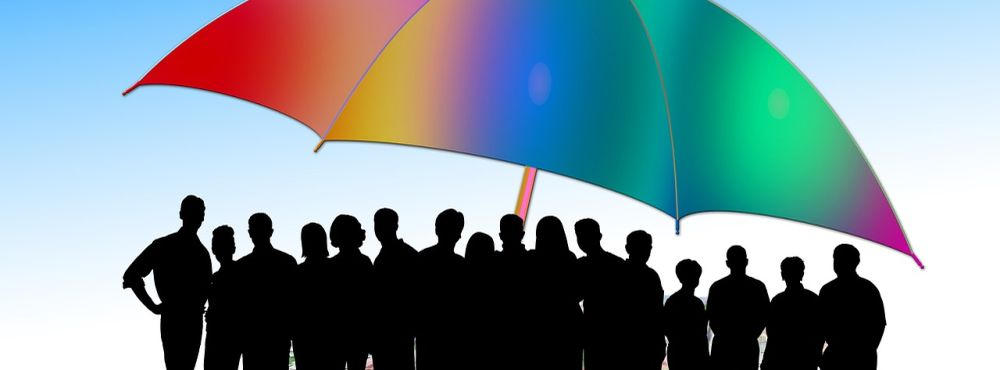 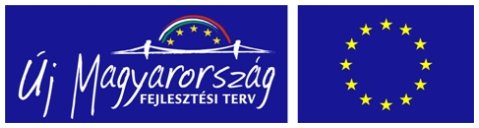 Zadaci u ugostiteljstvu
Trgovac je dužan obavijestiti kupce o radnom vremenu trgovine i promjenama u njima
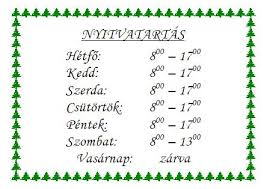 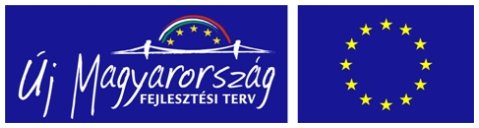 Je li u poduzeću ispunjena obaveza pružanja informacija o cijenama?
Prodajnu cijenu proizvoda treba navesti na pojedinačnom cjeniku koji se nalazi neposredno uz proizvod ili na cjeniku koji je dostupan kupcu pri odabiru proizvoda koji se kupuje
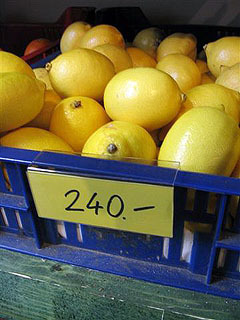 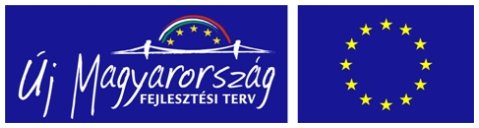 Kontrolne aktivnosti vezane uz točnost naplate
Potvrdu / račun morate predati kupcu nakon svake kupnje
Glavni sadržaj podataka računa:
                 -podatke o izdavanju računa
                -broj računa 
                -stopa poreza koja se primjenjuje
                - ime podataka i  ime i adresu kupaca
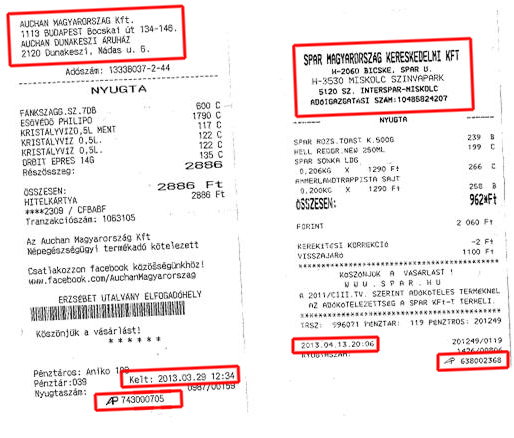 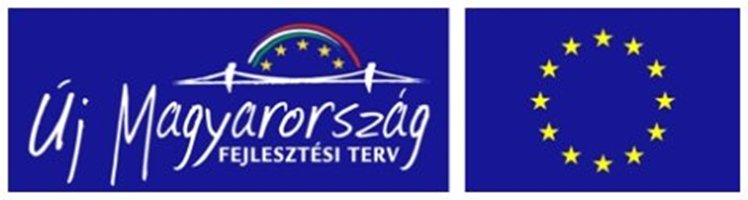 Hvala na pažnji
Izradila:Marta Marjanović
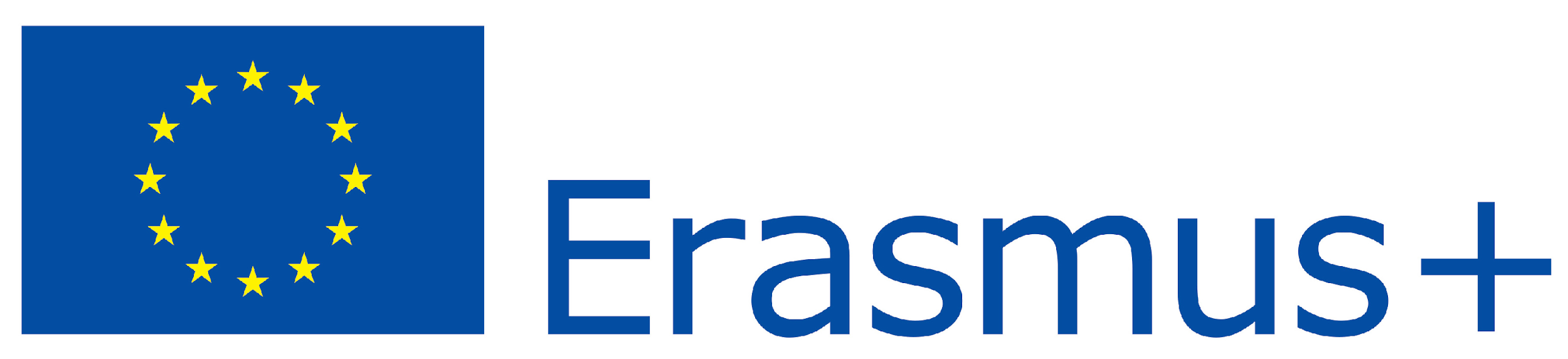